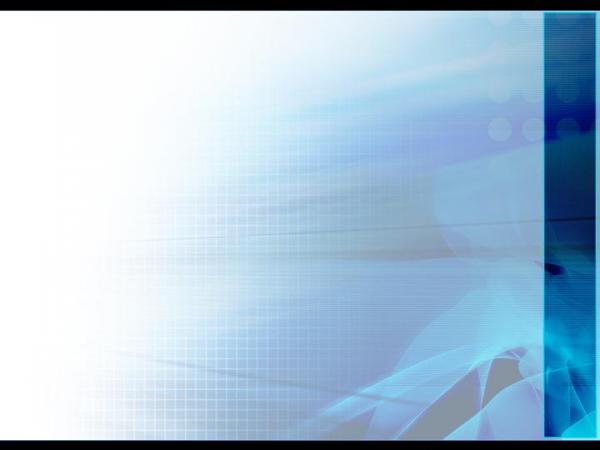 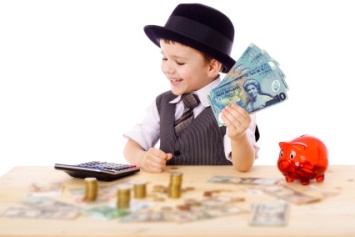 «Нажить много денег - храбрость; 
сохранить их -    мудрость,                                                      
а умело расходовать – искусство». 
Бертольд Авербах
«Формирование финансовой
 грамотности» 

Мусаева Бэлла Ахметовна
учитель географии 
ГБОУ «Гимназия №12»

.
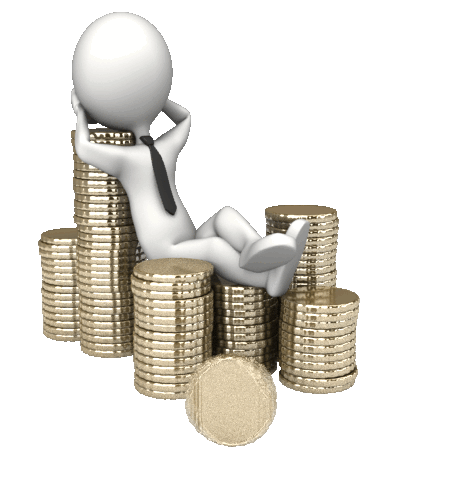 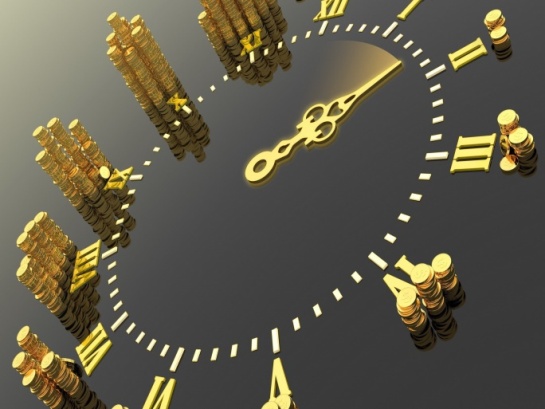 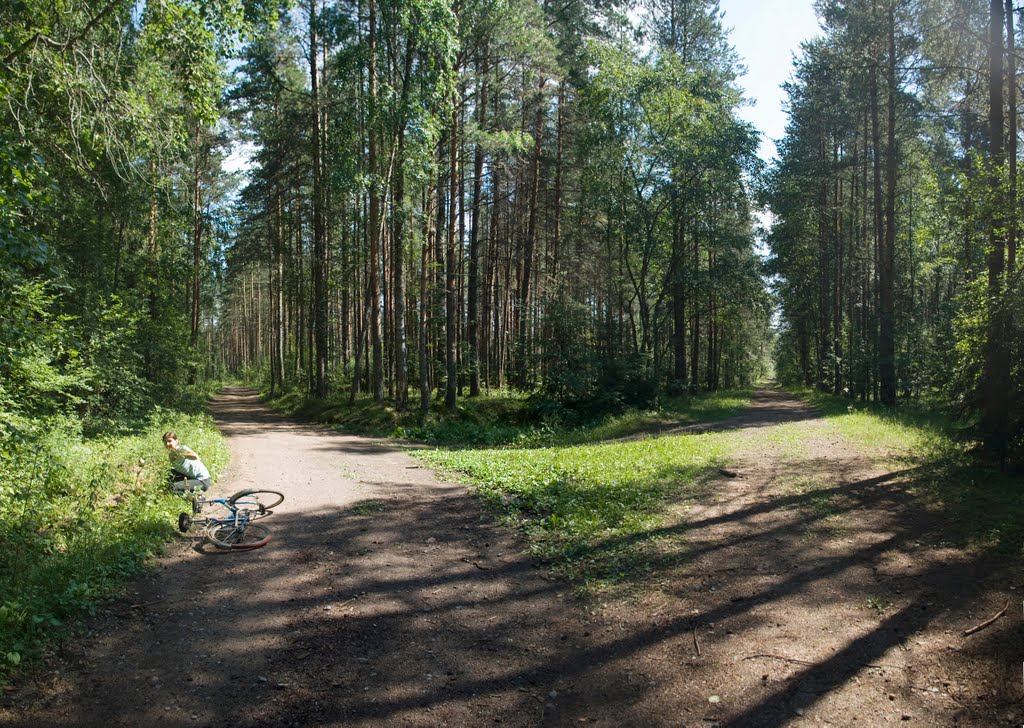 ДРУГАЯ ДОРОГА  В осеннем лесу, на развилке дорог,  Стоял я, задумавшись, у поворота. Пути было два, и мир был широк,  Однако я раздвоиться не мог,  И надо решаться на что-то.  Я выбрал дорогу, что вправо вела  И, повернув, пропадала в чащобе.  Нехоженой, что ли, дорога была  И больше, казалось, она заросла,  А впрочем, заросшими были обе.  И обе манили, радуя глаз Сухой желтизною листьев сыпучих. Другую оставил я про запас, Хотя и догадывался в тот час, Что вряд ли вернуться выпадет случай.  Еще я вспомню когда-нибудь Далекое это утро лесное: Ведь был и другой предо мною путь, Но я решил направо свернуть —  И это решило все остальное.
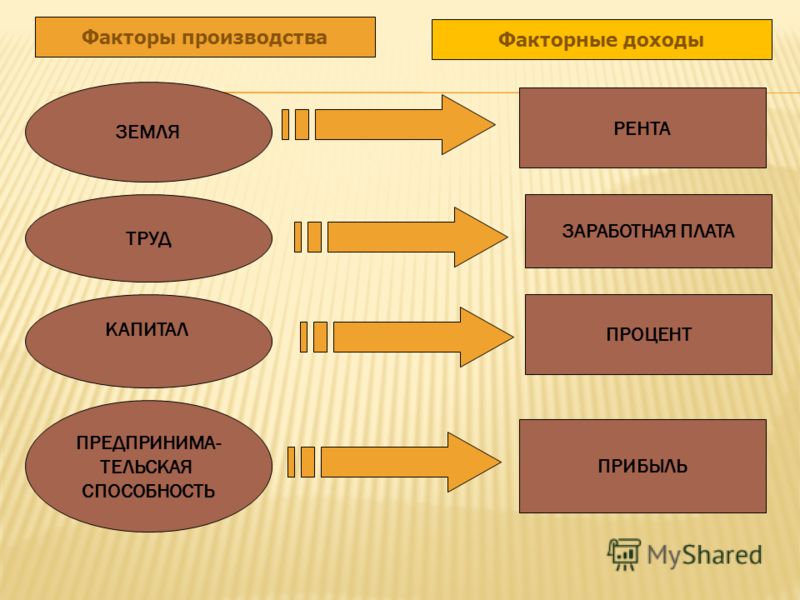 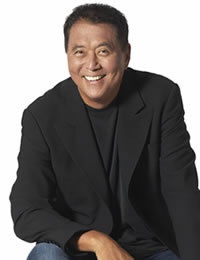 Кийосаки, Роберт
Американский бизнесмен
Ро́берт То́ру Кийоса́ки — американский предприниматель, инвестор, писатель и преподаватель. Наиболее известен по своей книге «Богатый папа, бедный папа». Он является автором 25 книг, которые разошлись в количестве более 26 млн экземпляров. Разработал обучающую настольную игру «Денежный поток 101», предназначенную для освоения финансовых стратегий, и её продолжение «Денежный поток 202».
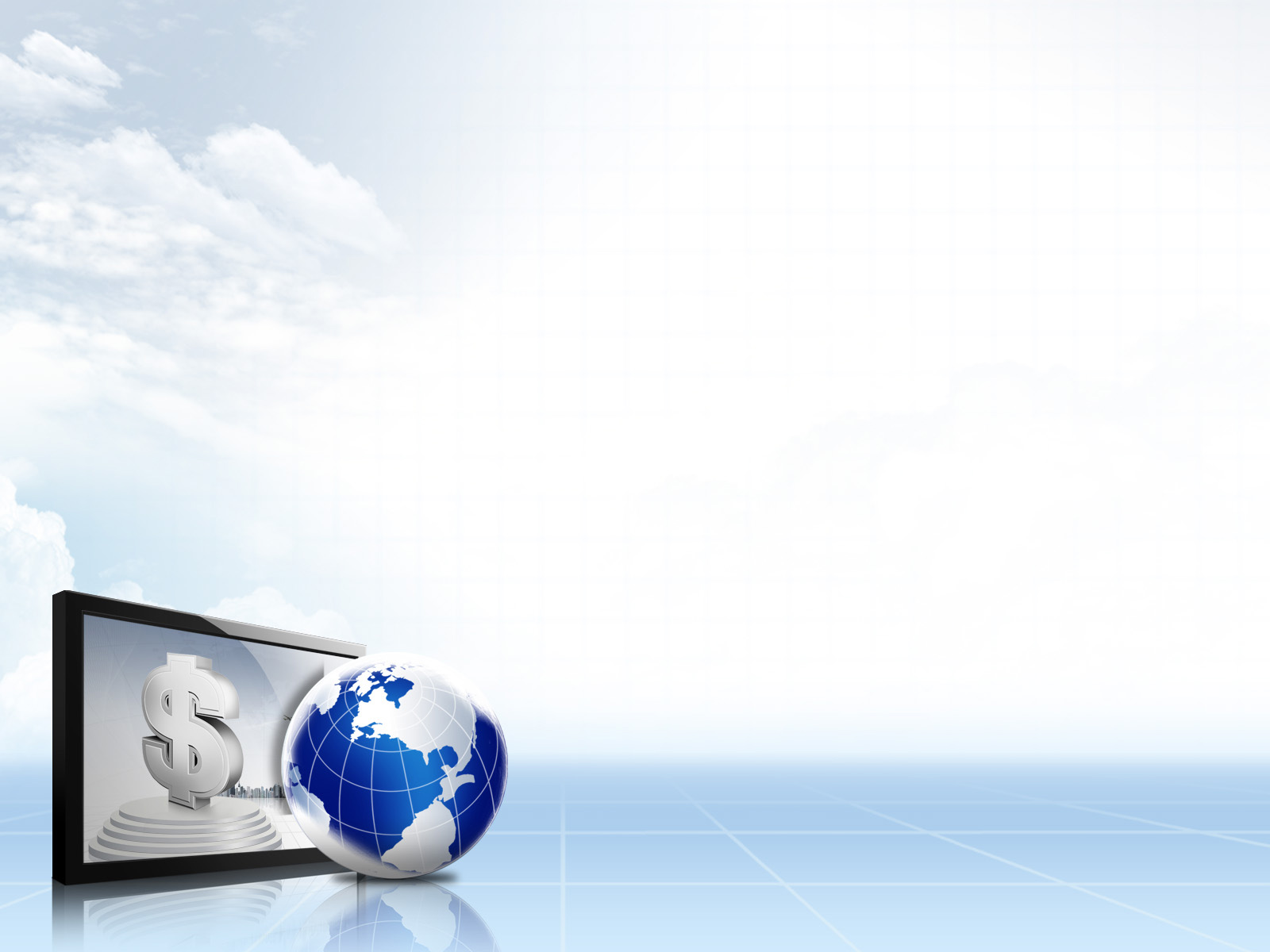 Отношение к деньгам
 - «Любовь к деньгам — корень всех зол»  - левый сектор
    - «Корень всех зол — отсутствие денег»  - правый сектор
2. Отношение к благу
 - «Как я могу себе это позволить?» 
 - правый сектор  
 - «Я не могу себе этого позволить»   - левый сектор
.
3. Отношение к  налогам 
- «Богатые должны платить больше налогов, чтобы заботиться о тех, кому повезло меньше»   - левый сектор
   - «Налоги — это наказание для тех, кто работает, и награда для тех, кто ничего не производит » - правый сектор
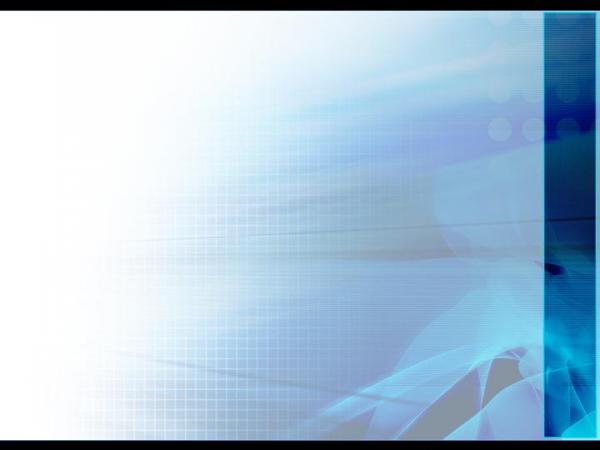 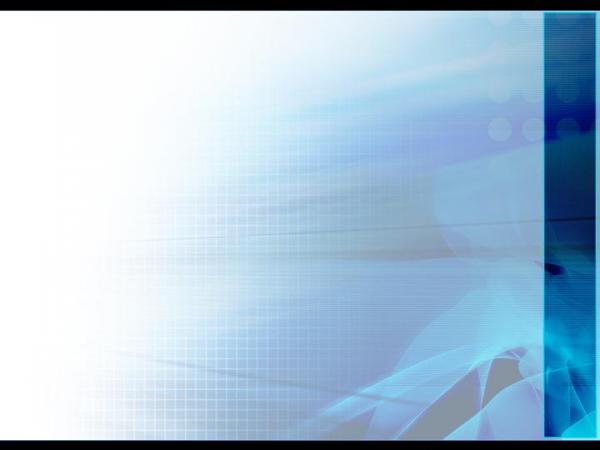 4. Отношение к учебе
 - «Учись прилежно, и ты сможешь купить хорошую компанию »
 - правый сектор  
 - «Учись прилежно, и ты сможешь работать в хорошей компании»   - левый сектор
5. Отношение к семье
 - «Я небогат, потому что у меня есть вы, дети»  - левый сектор  
 - «Я должен быть богат, потому что у меня есть вы, дети»   - правый сектор
6. Отношение к риску
 - «Учись управлять риском»
 - правый сектор  
 - «С деньгами действуй осторожно, не рискуй»   - левый сектор
7. Отношение к государству
 - «О нас всегда позаботится компания или государство»  - левый сектор  
 - «Главное – полная финансовая независимость»   - правый сектор
8. Что важнее 
 - «Создавать разумный бизнес и финансовые планы, которые обеспечивали бы работой других»
 - правый сектор  
 - «Написать внушительное резюме, чтобы  найти хорошую работу»   - левый сектор
Урок первый: «Можно работать за деньги, а можно заставить деньги работать на себя».
Урок второй: Зачем нужна финансовая грамотность? 
 Урок третий: Начните свое дело! 
Урок четвертый: Как появились налоги и в чем преимущество корпораций?
 Урок пятый: Богатые изобретают деньги!
 Урок шестой: Работайте не за деньги, а ради опыта!
Урок первый: «Можно работать за деньги, а можно заставить деньги работать на себя»
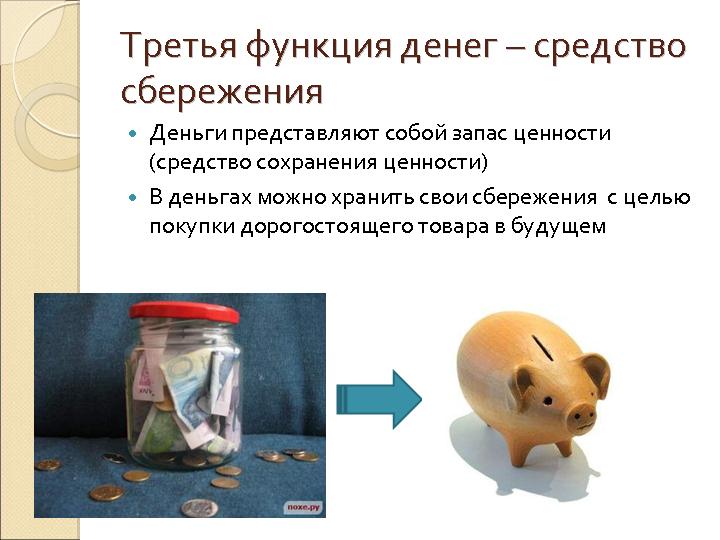 Урок второй: Зачем нужна финансовая грамотность?
Правило. Нужно знать разницу между активом и пассивом и покупать активы.
Активы:
 1.  Бизнес, который не требует присутствия владельца. Он принадлежит мне, но управляется другими людьми.  
 2.  Акции. 
3.  Облигации.  
 5.  Недвижимость, приносящая доход. 
6.  Долговые расписки и векселя. 
7.  Гонорары за интеллектуальную собственность: музыку, сценарии, патенты. 
8.  Любая другая собственность, которая имеет ценность, приносит доход или растет в цене и легко продается.